Hydromechanik-Technische Strömungslehre
Übersicht
Inhalte der Veranstaltung

Stoffeigenschaften von Flüssigkeiten und Gasen
Hydrostatik (Aerostatik)
Inkompressible Strömungen
Kompressible Strömungen
Strömungsmesstechnik
LiteraturempfehlungBohl/ Elmendorf – Technische Strömungslehre ISBN: 978-3-8343-3329-2- Umfangreiches FachbuchAls Printausgabe in der Bibliothek vorhandenGerd Junge - Einführung in die Technische StrömungslehreISBN: 978-3-446-44430-0- Didaktisch gut verfasstes Lehrbuch Als Print- und Digitalausgabe in der Bibliothek vorhanden
Hydrostatischer Druck
Druckkräfte
Hydrostatischer Druck
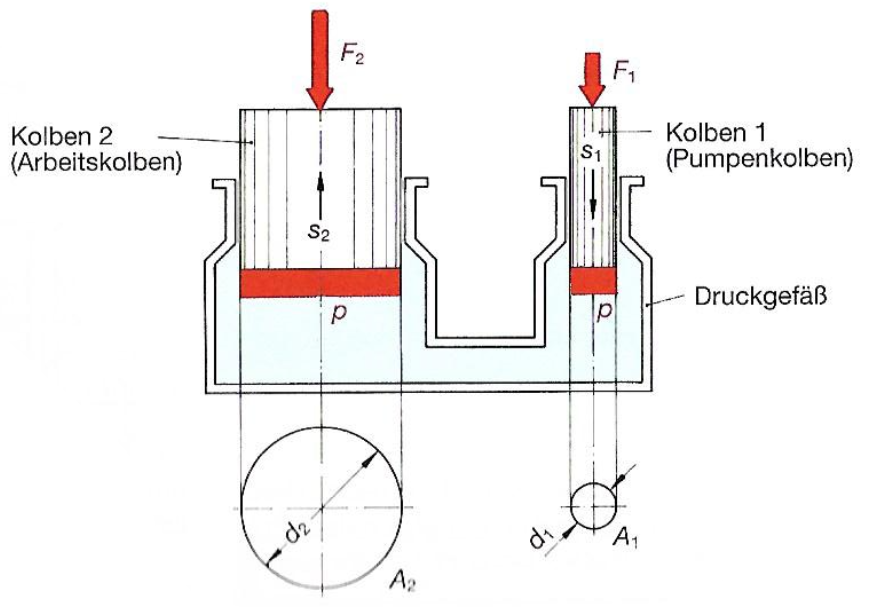 Hydrostatischer Druck
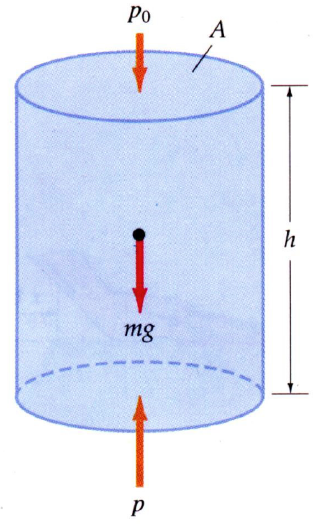 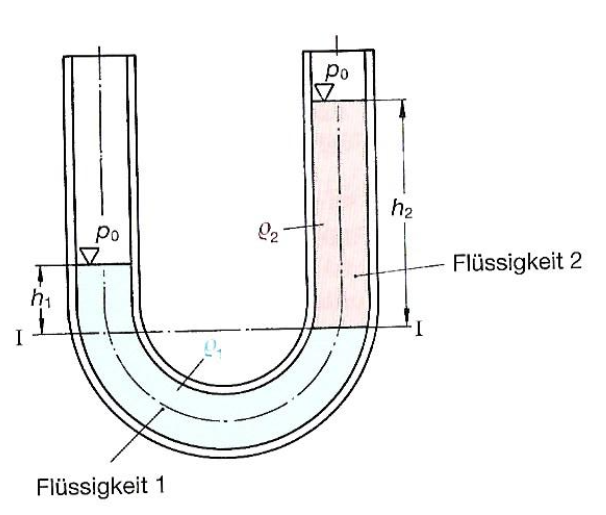 Hydrostatischer Druck
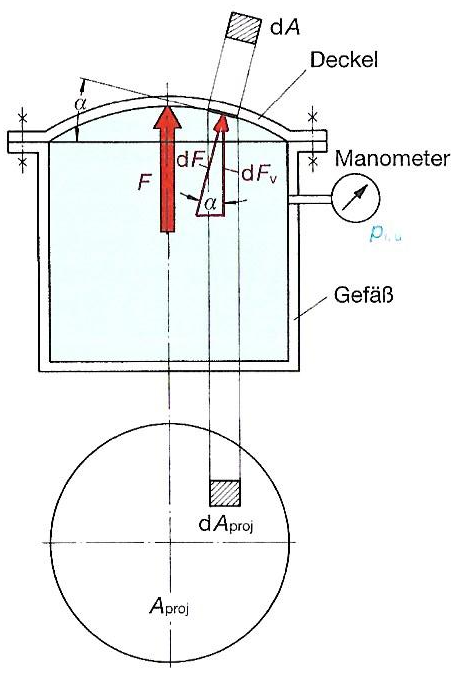 Druckkräfte gegen gekrümmte Gefäßwände
Hydrostatischer Druck
Seitendruckkraft
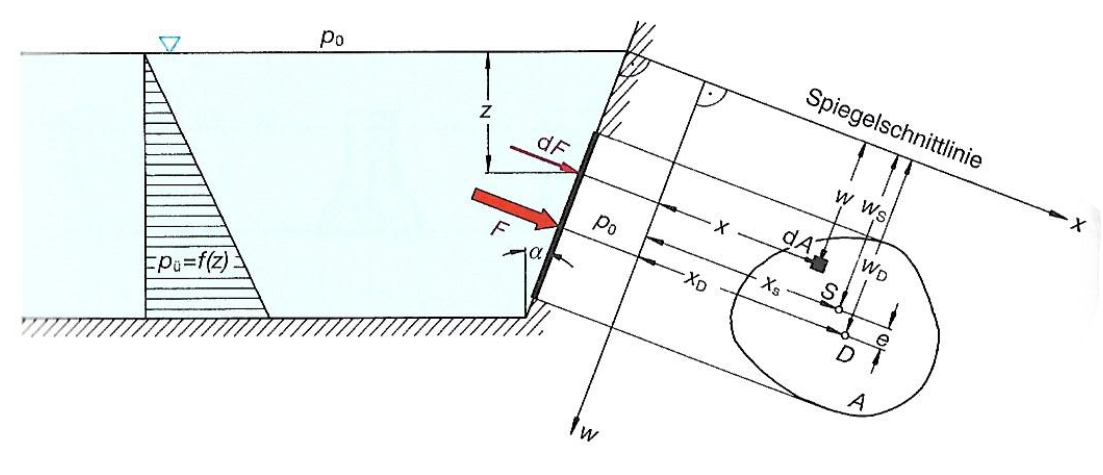 Hydrostatischer Druck
Dichte
Hydrostatischer Druck
Dichte
Hydrostatischer Druck
Druckarbeit
Hydrostatischer Druck
Schweredruck
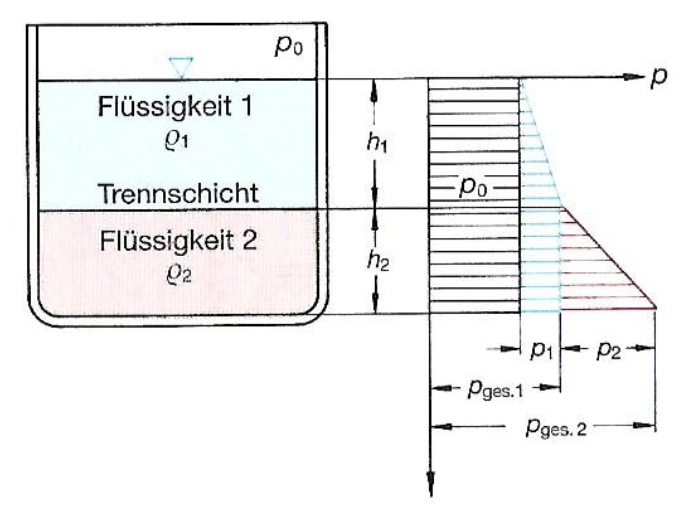 Hydrostatischer Druck
Druckmessung
Elektrische Druckmessgeräte:
- Piezzoelektrisch
- Widerstandsmanometer (Halbleiter)
- Veränderung der Kapazität eines        Kondensators
- Induktive Messumformung
- Dehungsmessstreifen
Flüssigkeits- Druckmessgeräte:- U- Rohr- Manometer- Einseitig verschlossenes U- Rohr- Manometer- Gefäßmanometer- Präzisionsmanometer (Prandtl, Betz u. A.)- Schrägrohrmanometer- Ringwaage
- Kolben- Druckmessgeräte
- Federelastisches Manometer
Auftrieb und Schwimmen
- Statischer Auftrieb
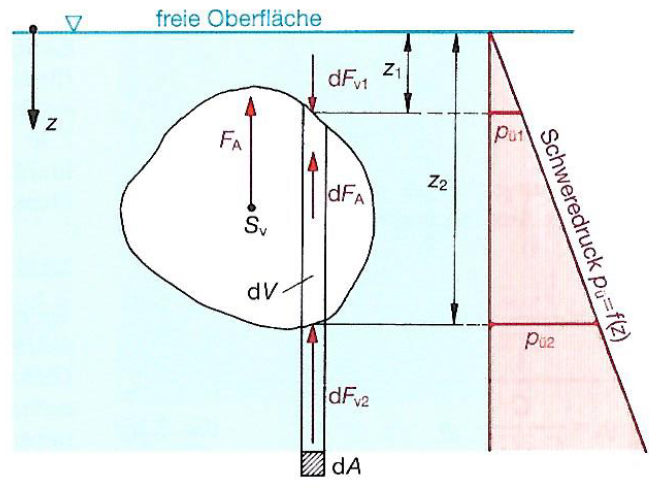 Auftrieb und Schwimmen
Thermischer Auftrieb
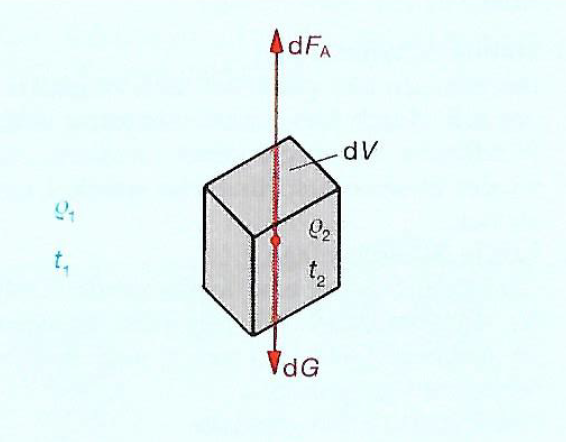 Auftrieb und Schwimmen
Grundbegriffe
-Stabilität
	-Stabile Schwimmlage
	-Labile Schwimmlage
	-indifferente Schwimmlage
-Gewichtslage
-Ausgelenkte Lage
-Schwimmachse
-Schwimmebene
-Schwimmfläche
-Metazentrum
-Metazentrische Höhe
Auftrieb und Schwimmen
Grundbegriffe